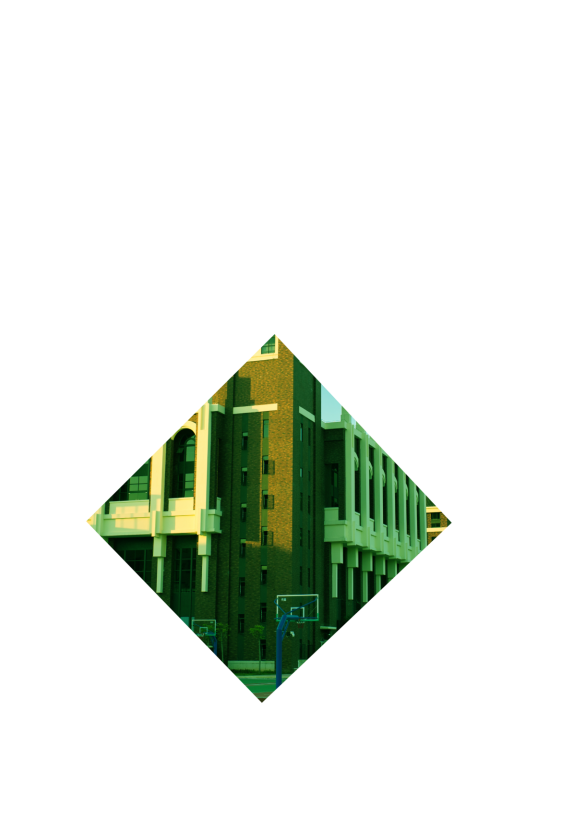 注意力训练
——方法齐探索
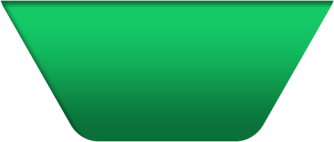 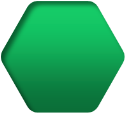 方法一
明确目标
聪    明
耳
口
心
眼
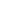 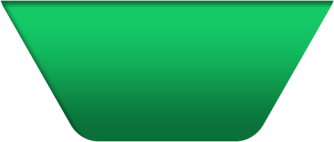 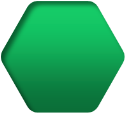 方法二
四合一法
游戏规则
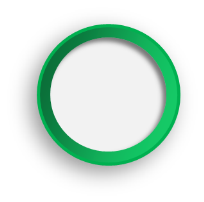 1、同学们在小组内自由报数（123456），记住自己的号数，集中精力听清老师出的题目。 

2、如果老师出了一道“8-3”的算术题，答案是5，这时各队“5”号的同学就要马上站起来答“等于5”；或者答案尾数是5（例：18-3），同样是各队5号回答“等于5”。 

3、第一个站起来回答的队每人各得一奖励，其他不奖励。
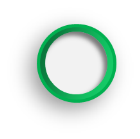 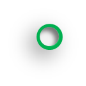 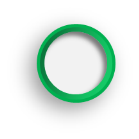 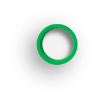 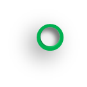 请听题
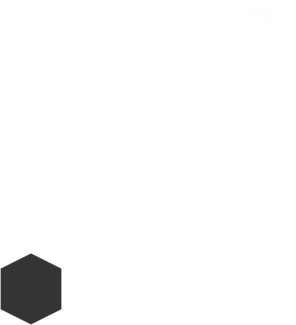 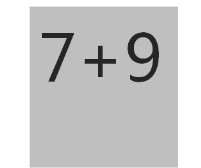 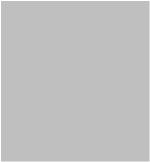 9-6
14-3
4+8
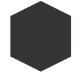 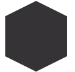 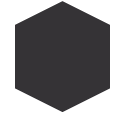 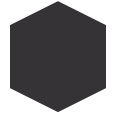 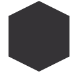 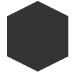 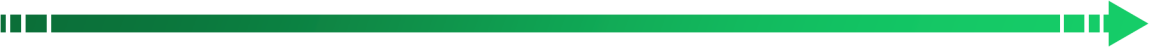 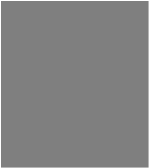 8*9
12*7
7+8
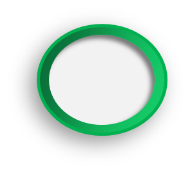 方法三：舒格尔训练法
游戏规则：
在一张有25个小方格的表中，将1-25的数字打乱顺序，填写在里面，然后以最快的速度从1数到25，要边读边指出，同时计时。
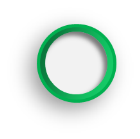 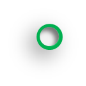 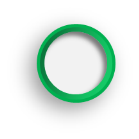 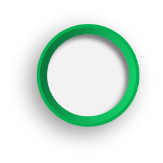 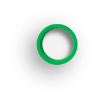 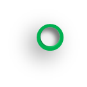 我们还能试试下面的方法！
请以最快的速度从1数到25
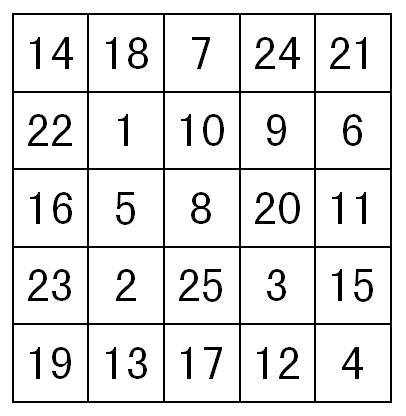 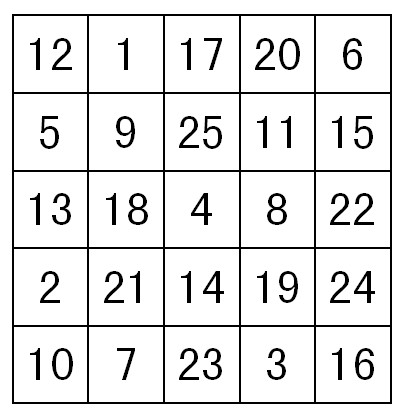 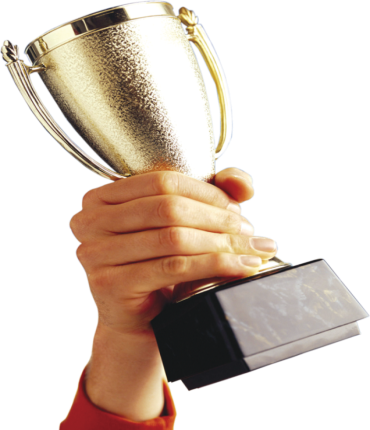 温馨提示
该心理训练系统适用于1 —12 年级学生及成年人。

每日坚持对学生进行5 分钟训练，可有效地改善学生注意力分散的症状。

舒尔特方格是全世界范围内最简单，最有效也是最科学的注意力训练方法。
方法齐总结
明确目标
01
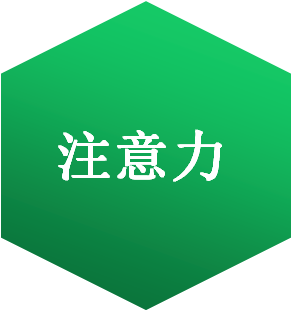 四合一法
02
舒格尔训练法
03
想一想
平时上课有哪些提高注意力的好方法？
方法宝库
舒格尔训练法
课前准备
自我提醒
自我暗示
明确目标
自我奖励
四合一法
案例分析
小王，初一学生，刚入学时成绩优异，慢慢的上课会开始走神，一检是班上前十名（共48名），二检时在班上的二十几名，看到自己的成绩又很难过，但是上课还是会走神，偶尔想到游戏就难以控制自己，有时候又会想到为什么自己原来那么优秀，突然就变得那么差，越想越多，越来越难过，期末的时候考到了班上的三十几名了。小王拿到自己的成绩，长叹了一声：“哎… …”
想一想
你要如何帮助小王同学呢？

请运用所学方法中你喜欢的几个，帮助小王设计一个方案吧！
寄语
天才，首先就是注意力。

聚精会神，方有所成。
心不专一，不能专诚。

惜时专心苦读是做学问的一个好方法。